STAFF MEETING AGENDA SLIDE TEMPLATE
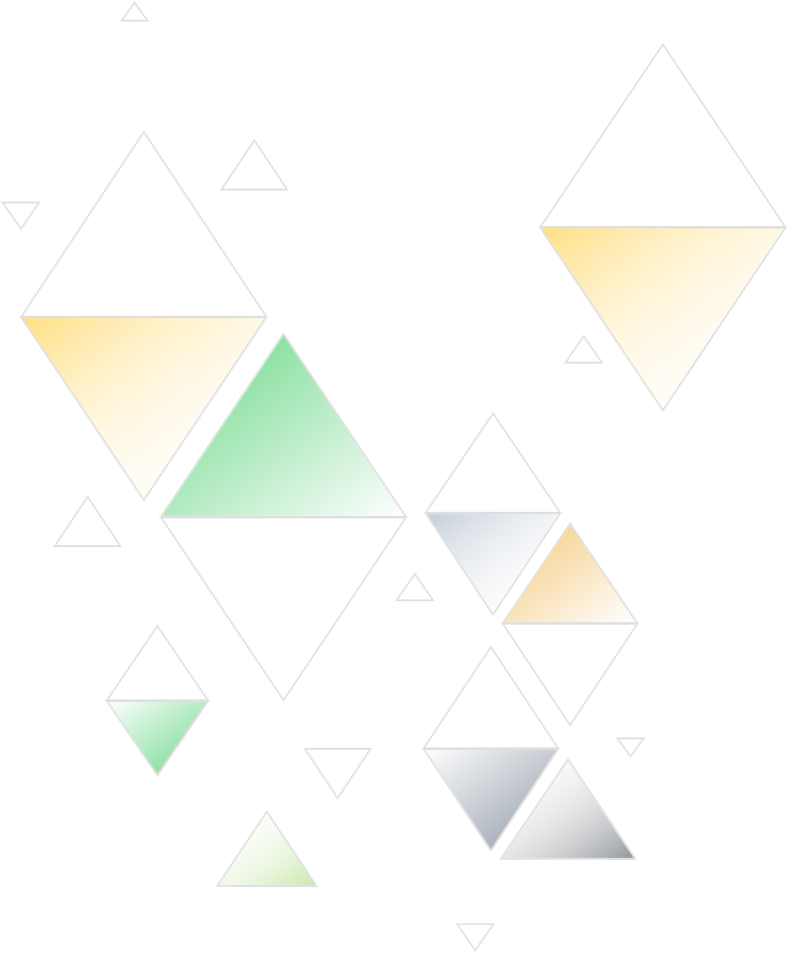 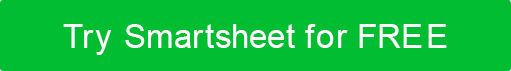 TITLE OF MEETING
This slide deck presents a meeting agenda in a visual form. You can use the deck for online or in-person meetings. Please enter your own data, agenda items, and meeting content on the slides of this template.
STAFF MEETING AGENDA PRESENTATION
TABLE OF CONTENTS
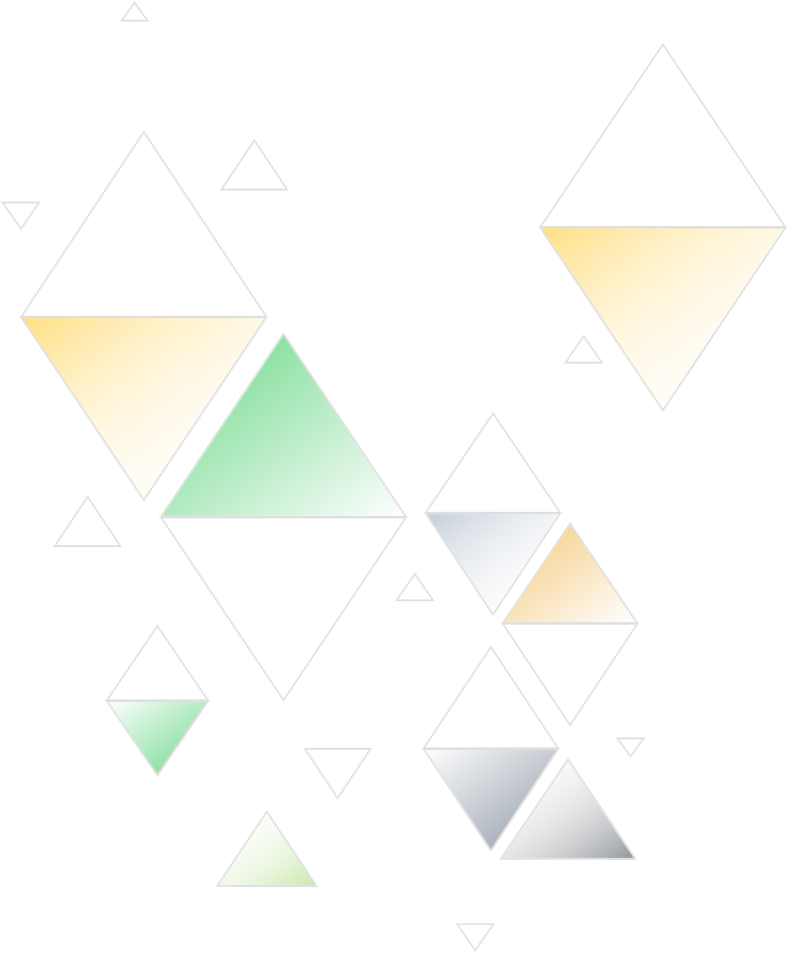 5
1
MEETING OVERVIEW
NEW BUSINESS
6
2
GUEST SPEAKER
MEETING AGENDA
3
7
OLD BUSINESS
OPEN FLOOR
4
8
NEXT MEETING
PROJECT TASKS
STAFF MEETING AGENDA PRESENTATION  |   TABLE OF CONTENTS
PROJECT REPORT
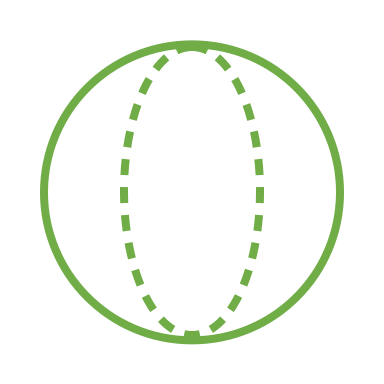 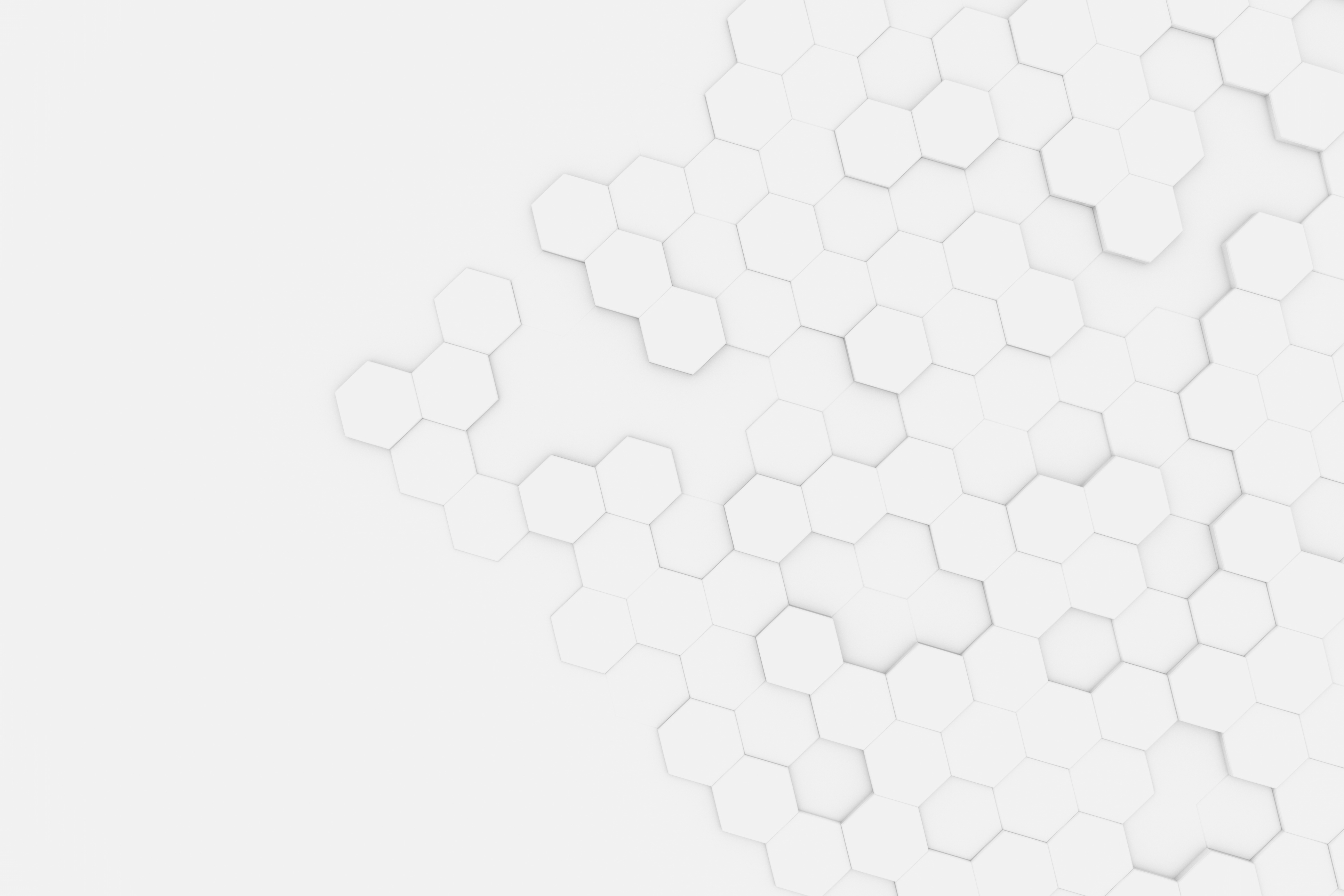 MEETING OVERVIEW
PROJECT REPORT
1. MEETING OVERVIEW
PROJECT REPORT
MEETING OVERVIEW
2. MEETING AGENDA
PROJECT REPORT
MEETING AGENDA
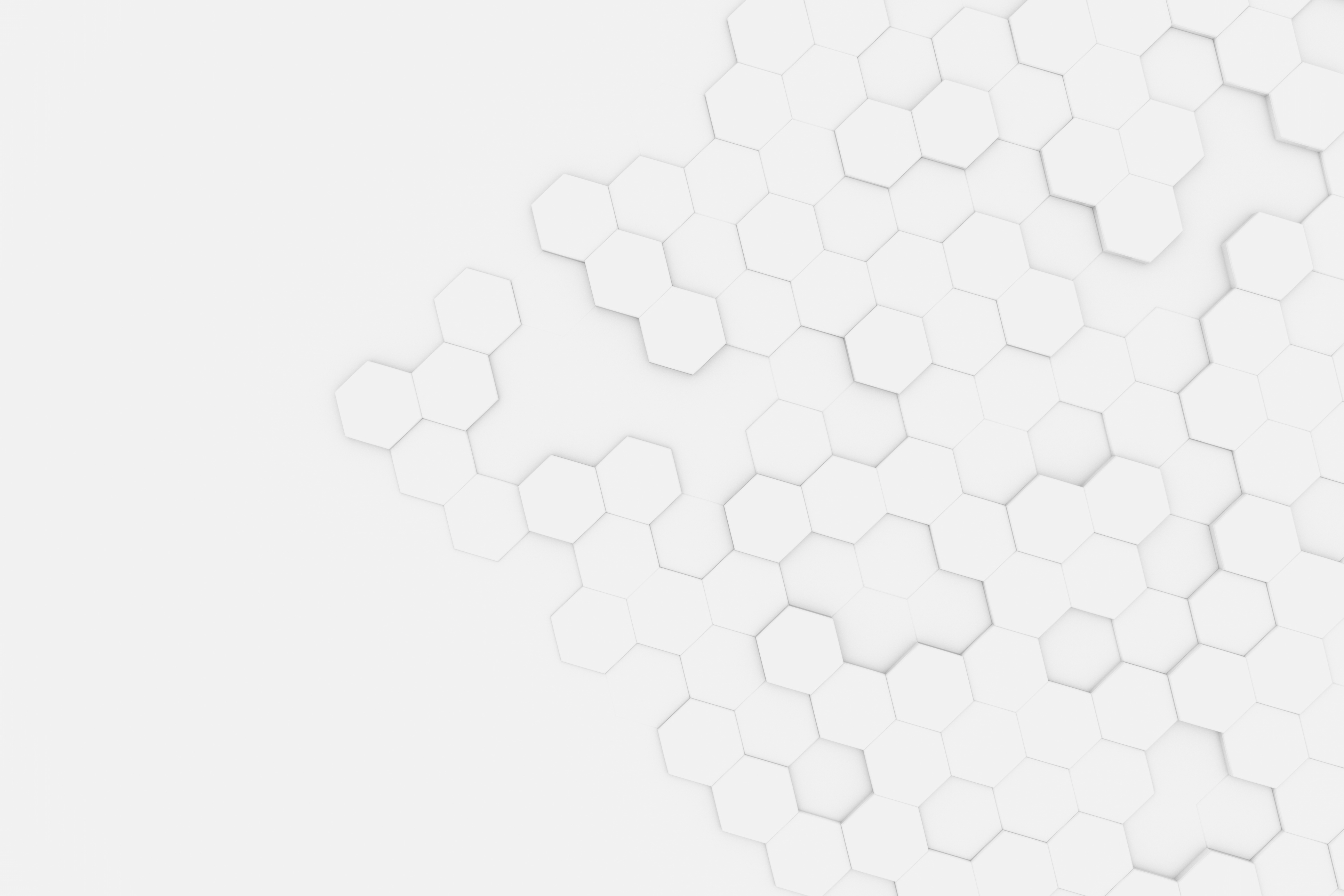 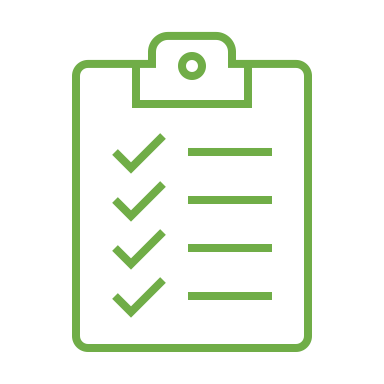 OLD BUSINESS
PROJECT REPORT
3. OLD BUSINESS
PROJECT REPORT
OLD BUSINESS
4. PROJECT TASKS
PROJECT REPORT
PROJECT TASKS
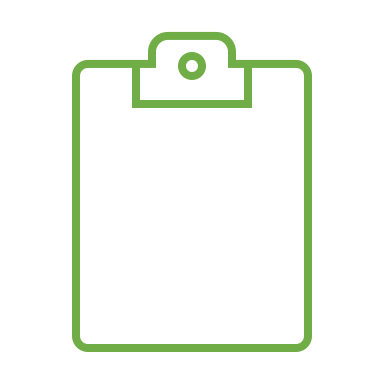 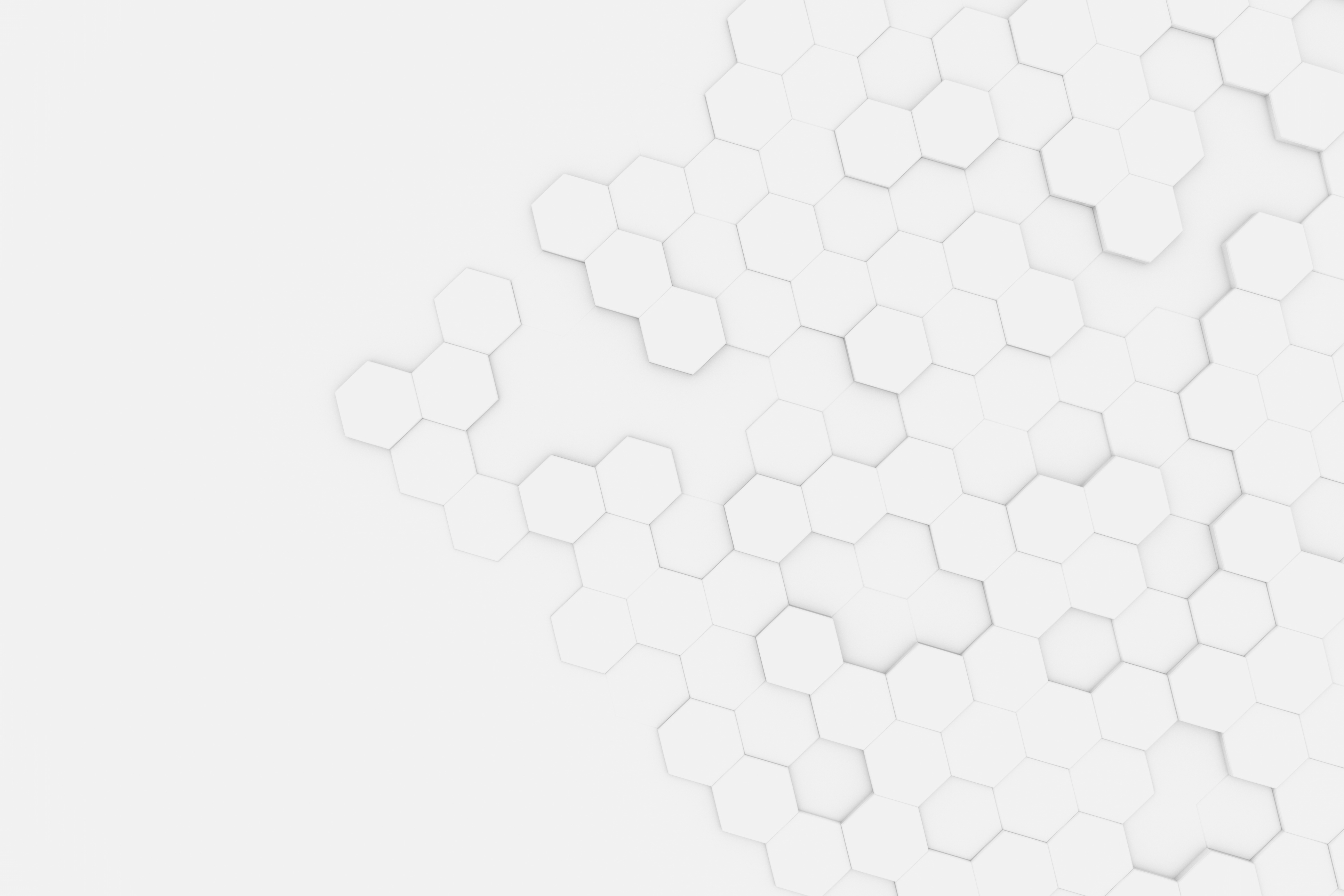 NEW BUSINESS
PROJECT REPORT
5. NEW BUSINESS – AGENDA ITEM 1
PROJECT REPORT
NEW BUSINESS – AGENDA ITEM 1
5. NEW BUSINESS – AGENDA ITEM 2
PROJECT REPORT
NEW BUSINESS – AGENDA ITEM 2
5. NEW BUSINESS – AGENDA ITEM 3
PROJECT REPORT
NEW BUSINESS – AGENDA ITEM 3
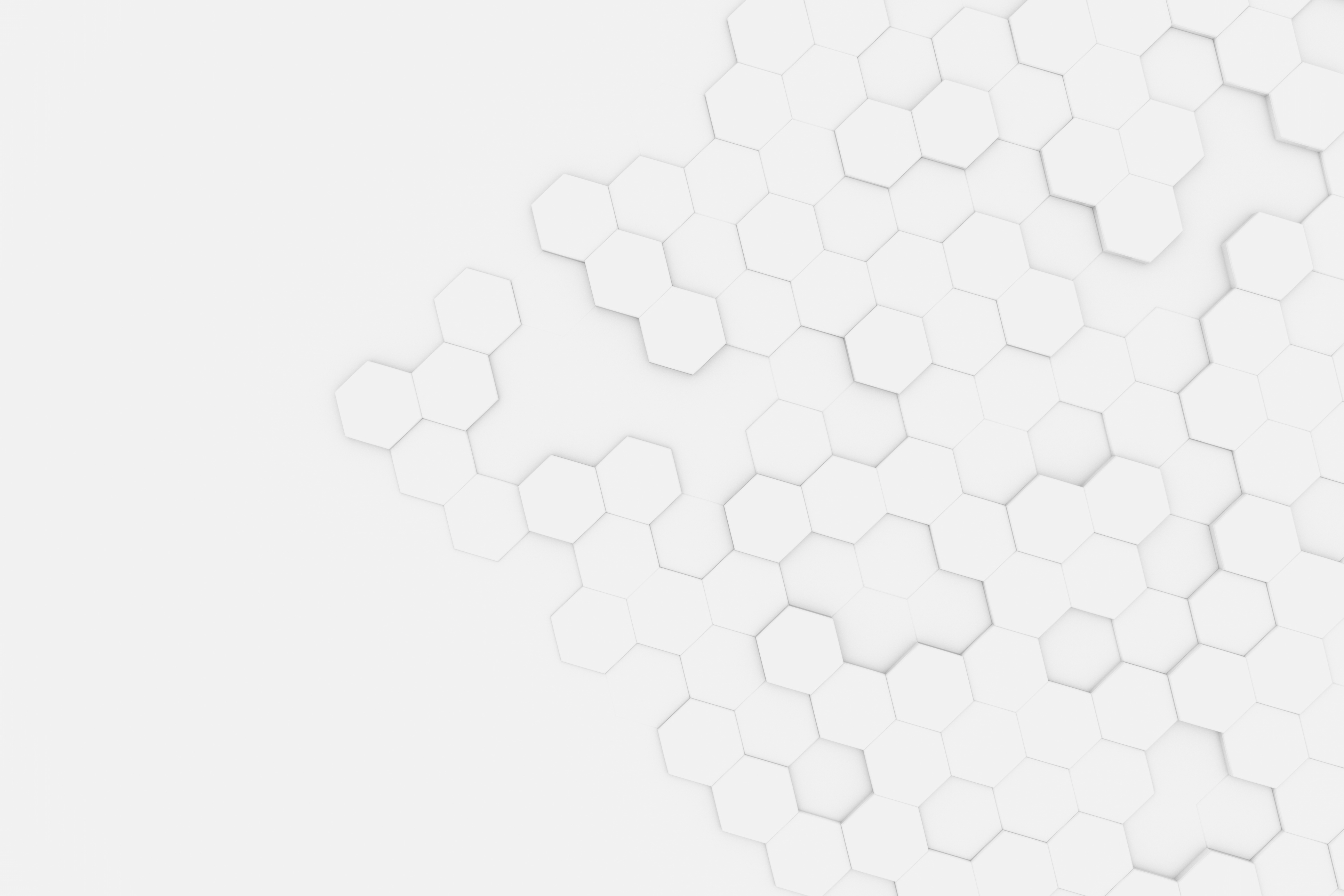 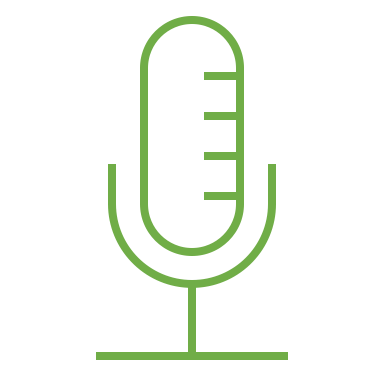 GUEST SPEAKER
PROJECT REPORT
6. GUEST SPEAKER
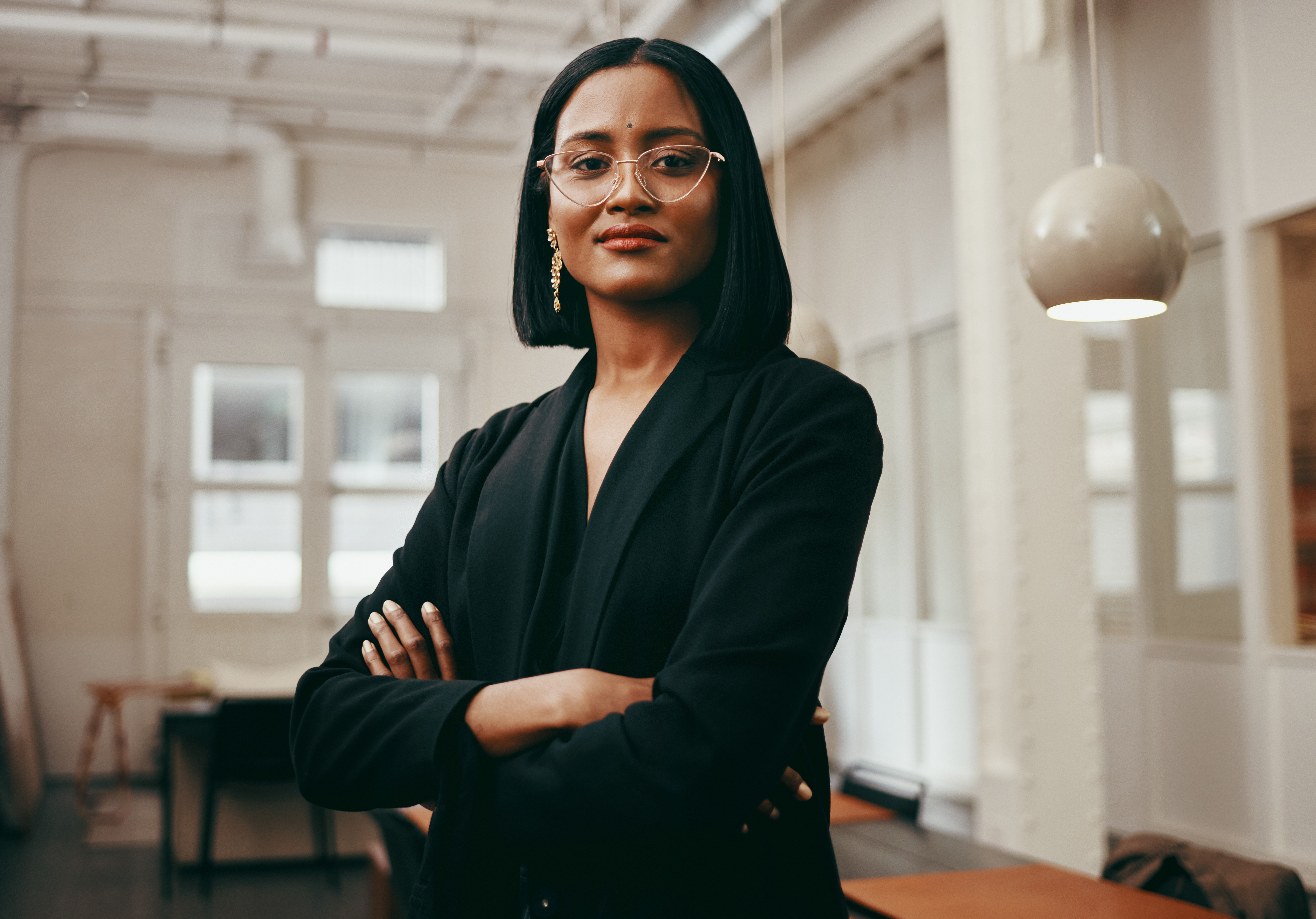 Enter information regarding the guest speaker…
PROJECT REPORT
GUEST SPEAKER
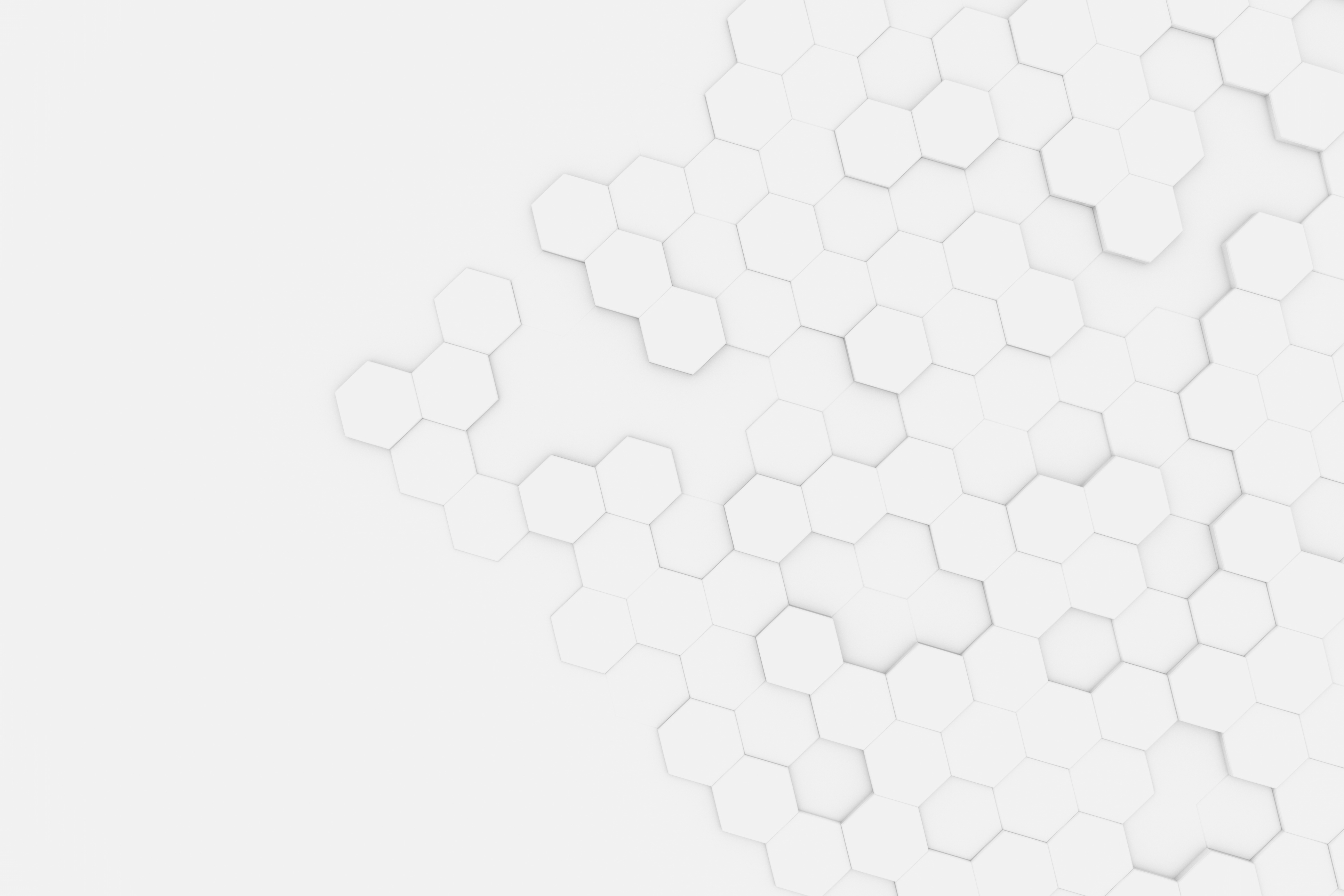 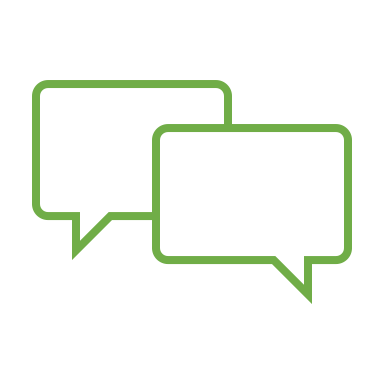 OPEN FLOOR
PROJECT REPORT
7. OPEN FLOOR
PROJECT REPORT
OPEN FLOOR
8. NEXT MEETING
NEXT MEETING